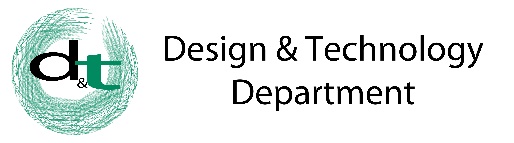 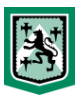 3.1.14 Design Communication 
Knowledge Organiser
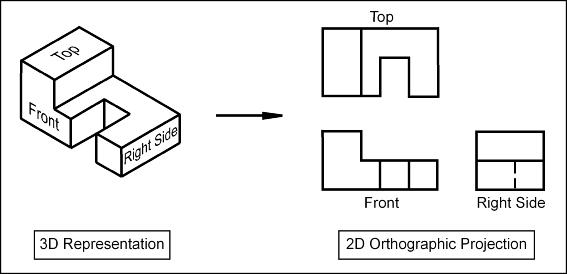 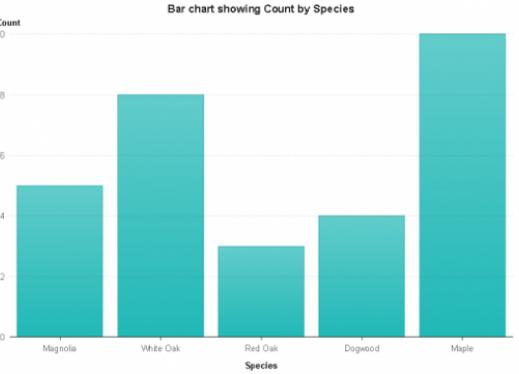 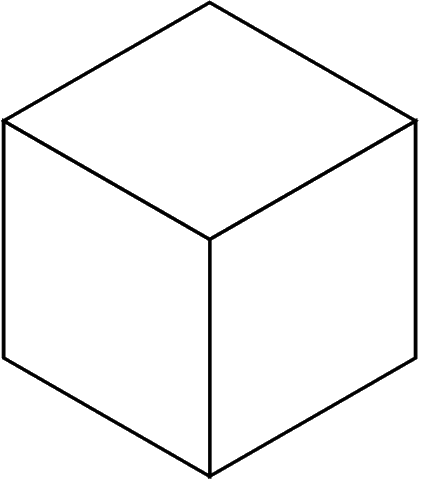 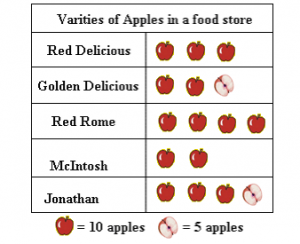 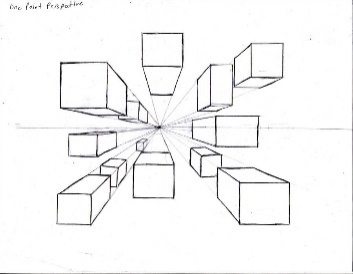 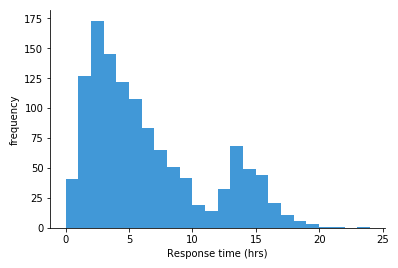 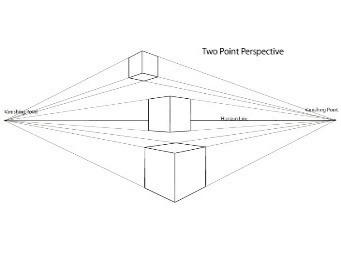 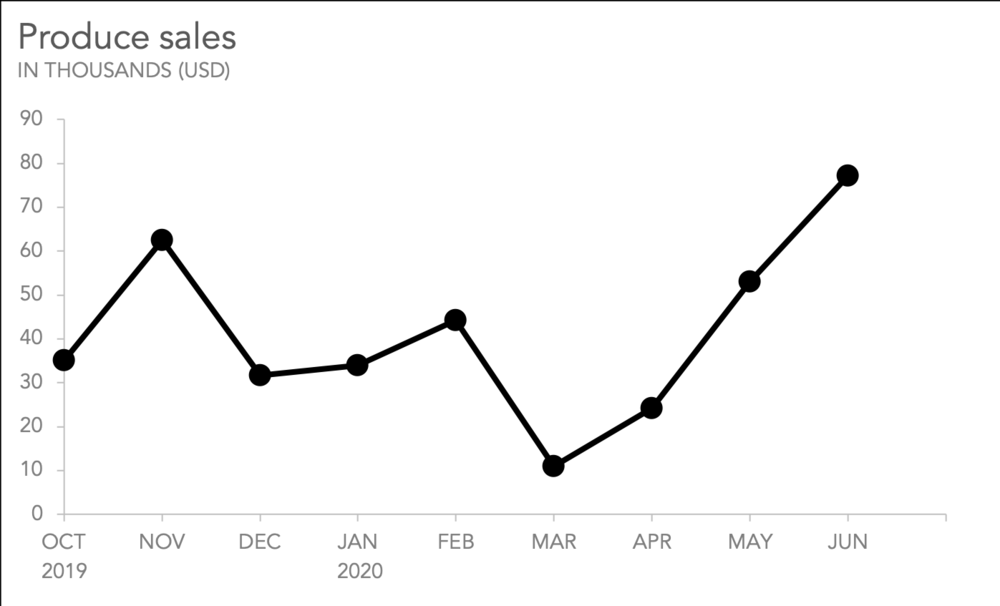 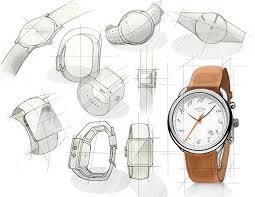 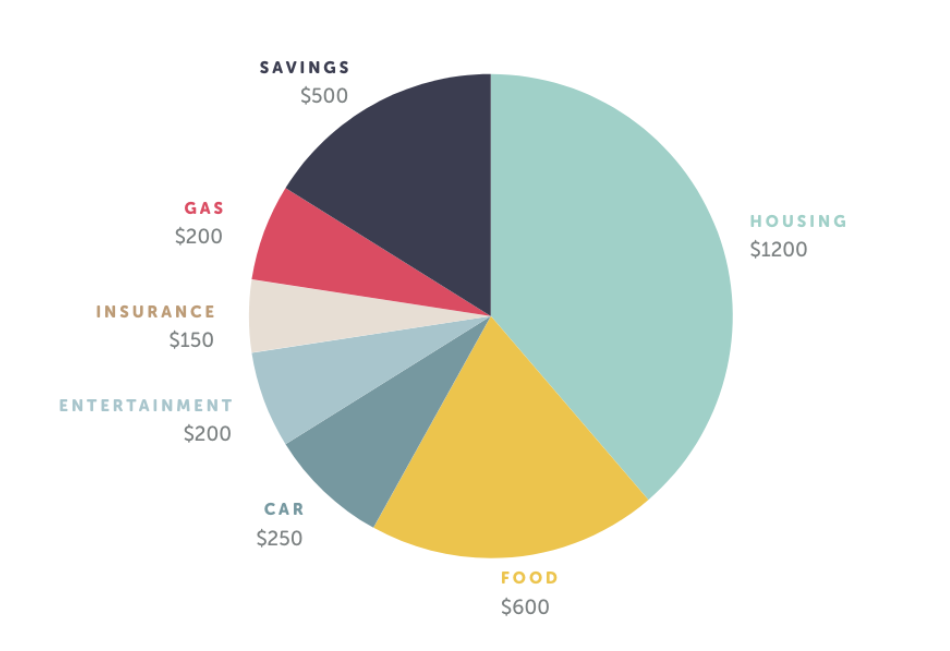 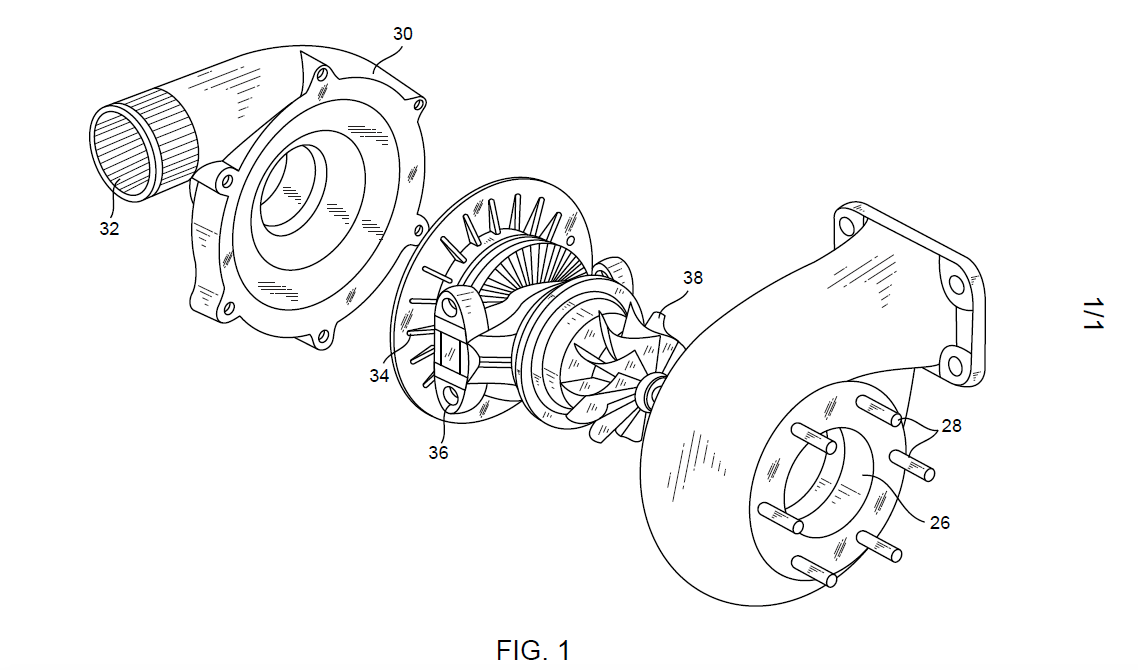 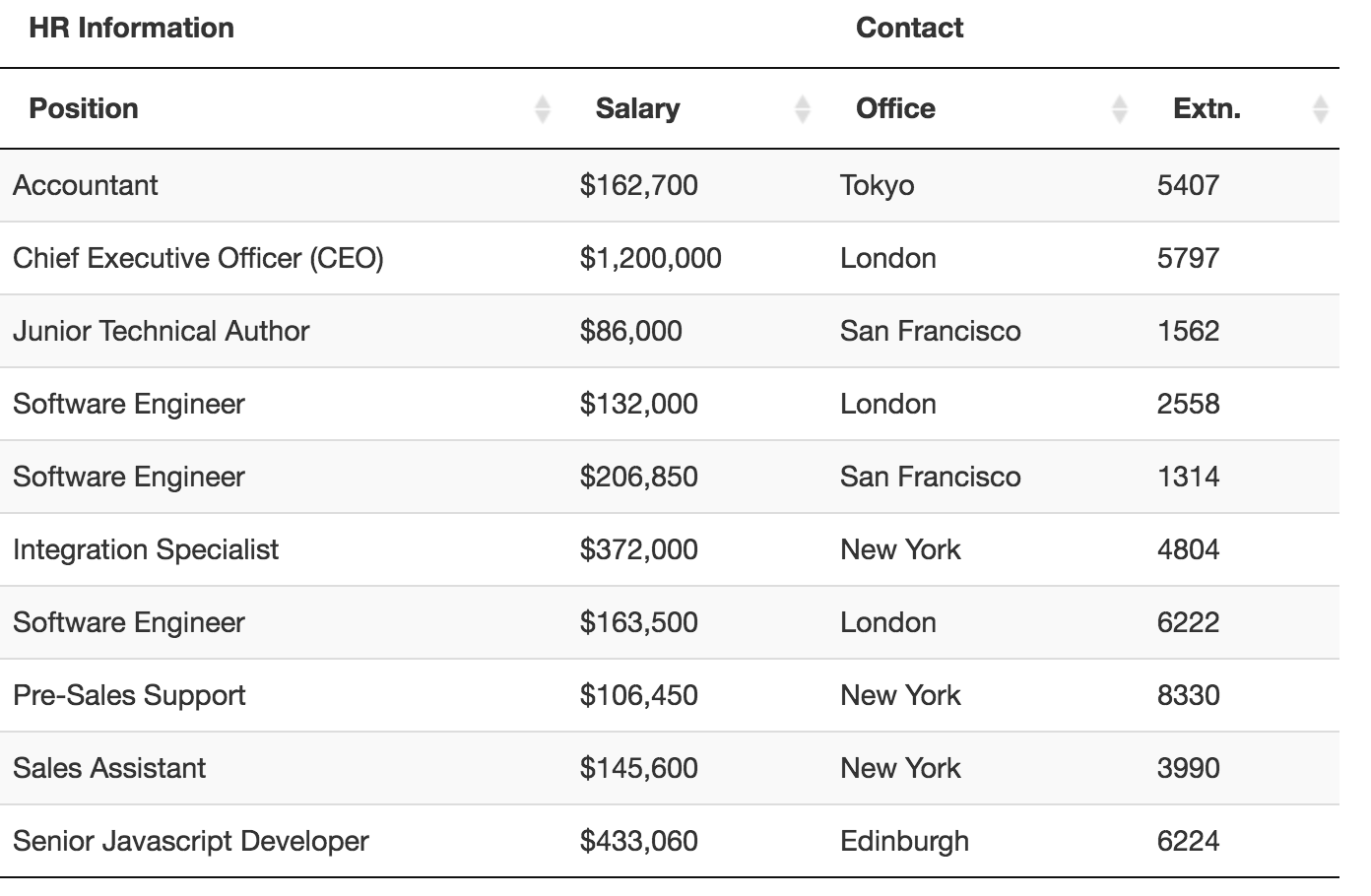 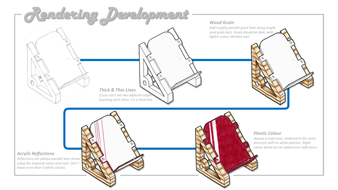